Расскажи о своём праве

                                       Интерактивная игра
                                        для детей 6-7 лет
Муниципальное бюджетное дошкольное образовательное учреждение детский сад комбинированного вида №43
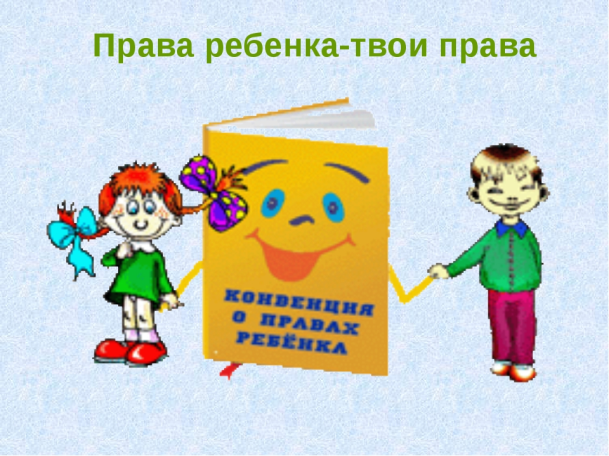 Цель игры: закрепление  прав ребёнка, осознание детьми допустимых способов осуществления  этих прав.
       Игра или её часть может быть использована  на занятиях  по ознакомлению с окружающим миром или по развитию речи. Способствует социально-коммуникативному,  познавательному, речевому развитию ребёнка.

Автор: воспитатель Перелыгина О.В

пгт.Мегет 2020 г.
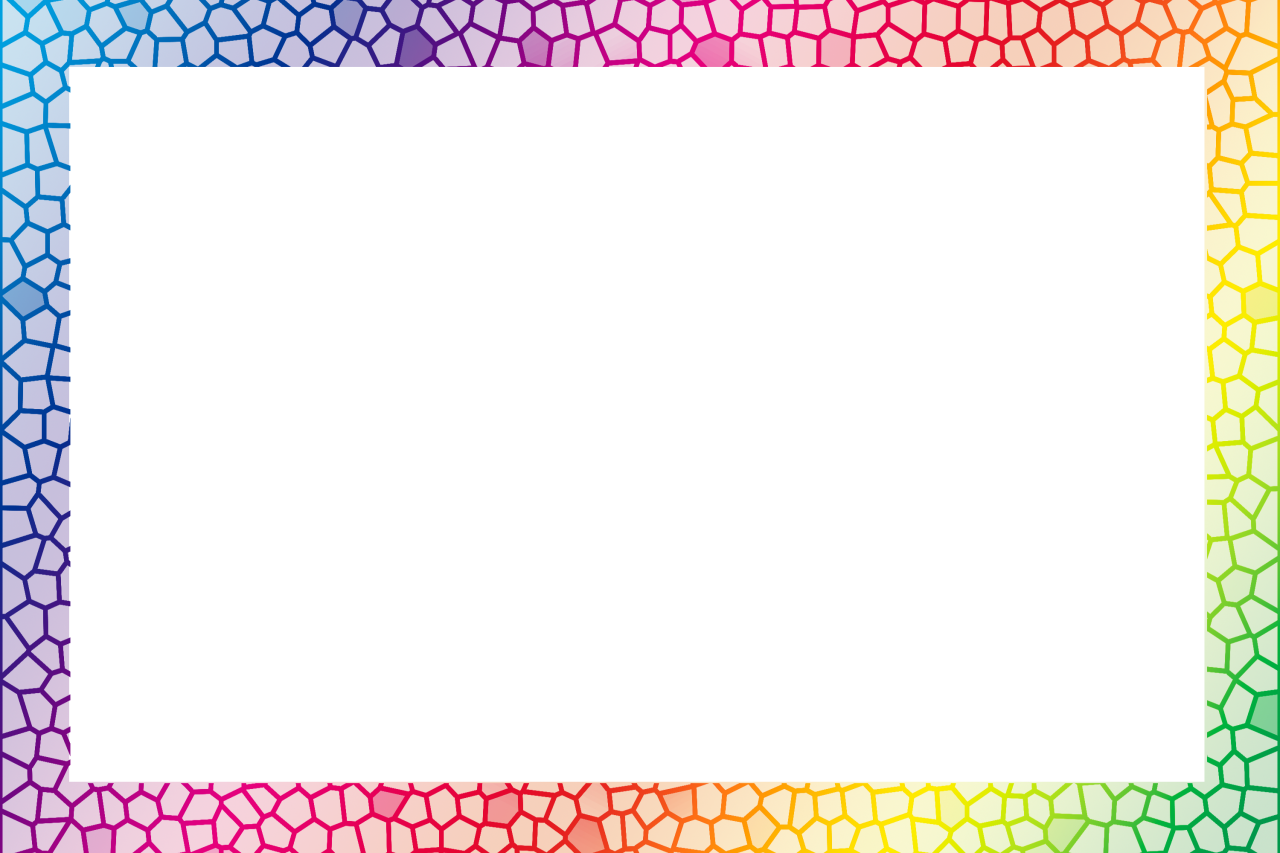 Игровые действия: ребёнок объясняет, какое право обозначает символ; рассматривает картинки по периметру листа, отвечает на вопрос, вынесенный в заголовок, объясняет, почему он так думает. Затем кликает по выбранной картинке: в случае правильного ответа картинка перемещается к центру, если ответ неправильный – исчезает.
     Можно организовать соревнование между детьми, вручая за правильный ответ какую-либо фишку, или диспут между детьми или между детьми и воспитателем или выбрать другую, интересную для детей форму.




P.S. Перед игрой настройте показ слайдов: демонстрация слайдов → режим докладчика, слайды – все, показ слайдов вручную, OK →
«начать с текущего слайда». Далее выполняются игровые действия. Переход между слайдами – прокруткой.
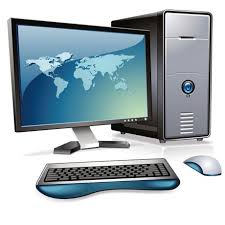 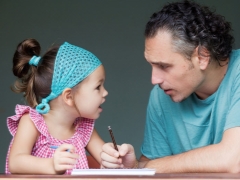 Право  на  информацию
О каком праве идёт речь?
Откуда ты можешь получить информацию?
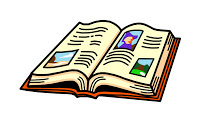 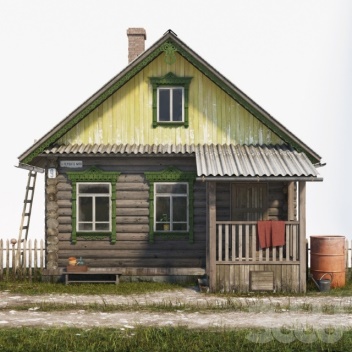 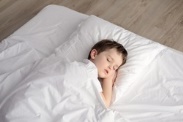 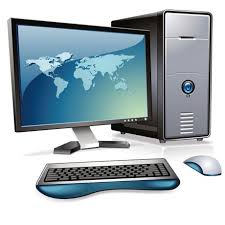 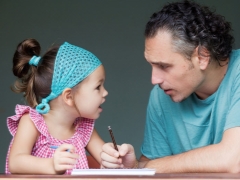 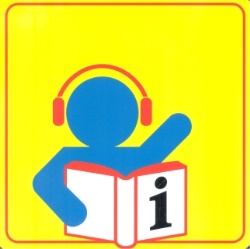 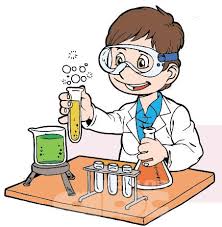 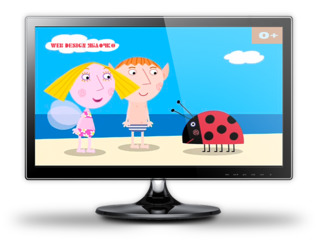 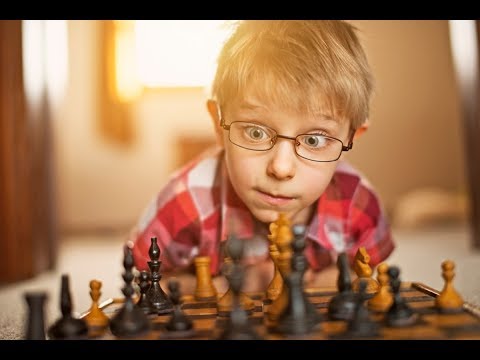 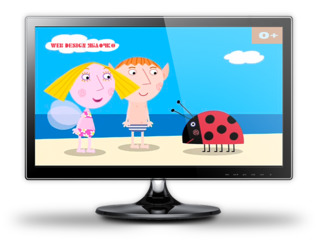 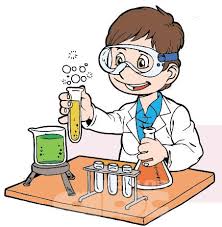 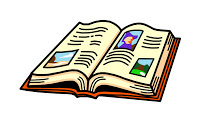 Право на  образование
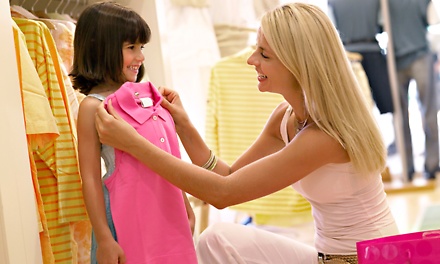 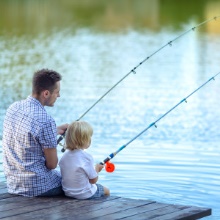 Какое право обозначает символ  на середине листа? Где ты можешь получить образование?
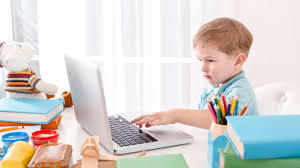 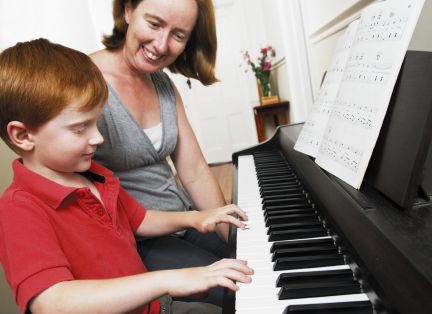 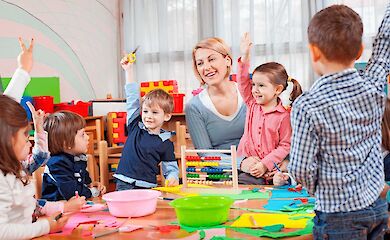 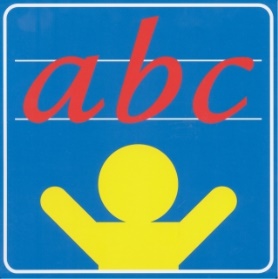 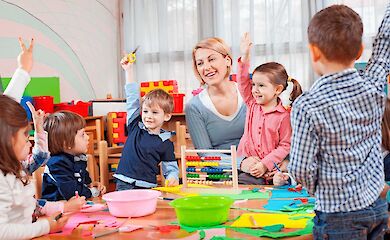 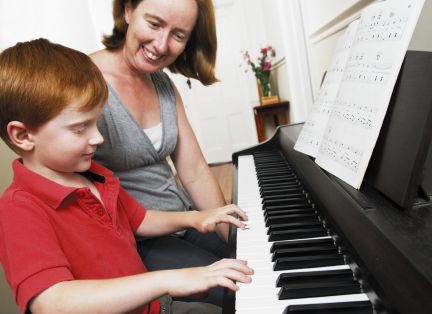 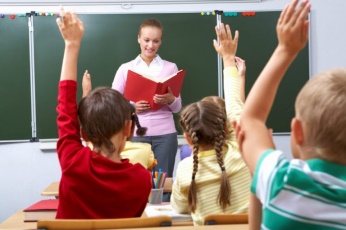 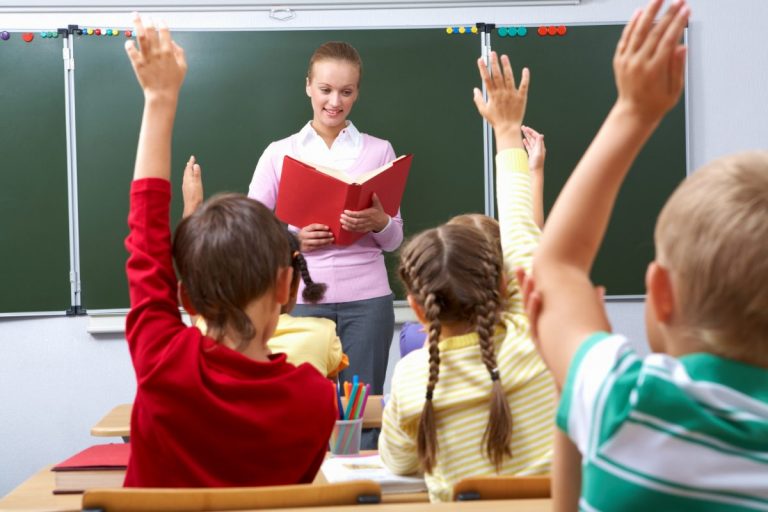 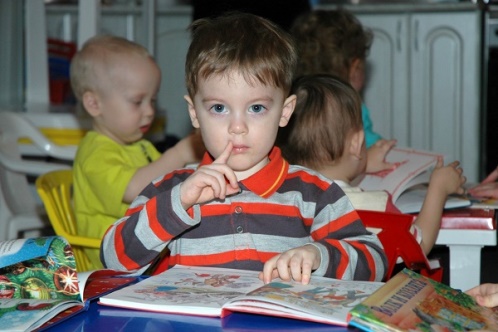 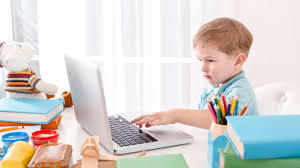 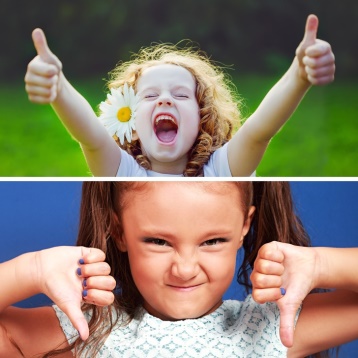 Право  выражать своё мнение
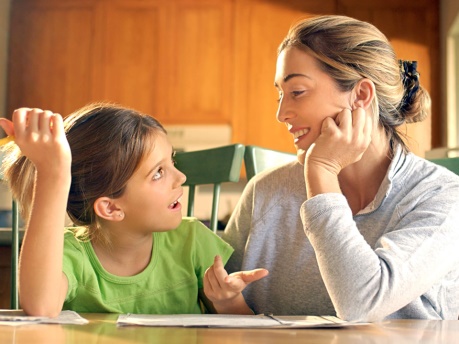 Символ какого  права ты видишь?
Как можно выражать своё мнение, а как нельзя?
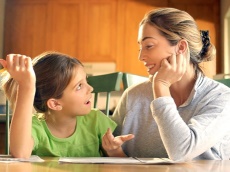 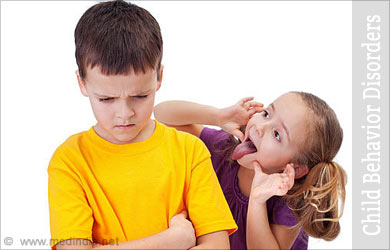 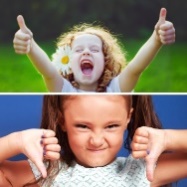 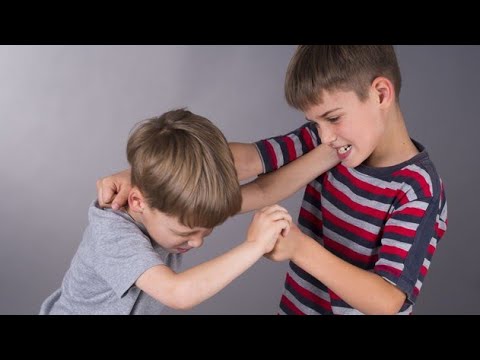 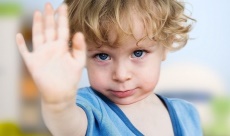 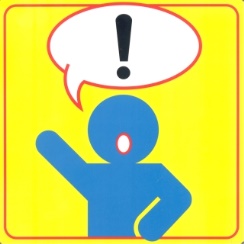 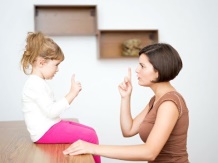 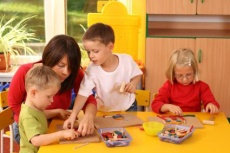 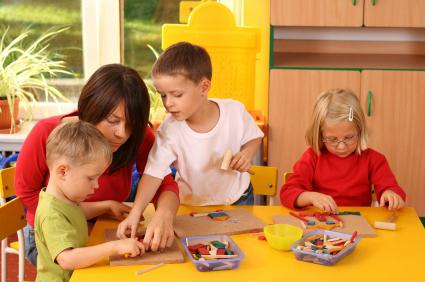 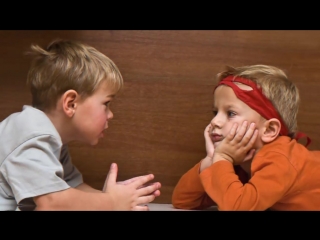 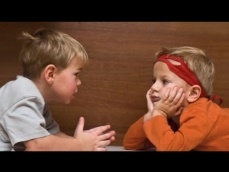 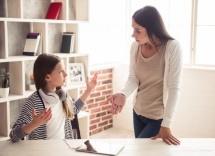 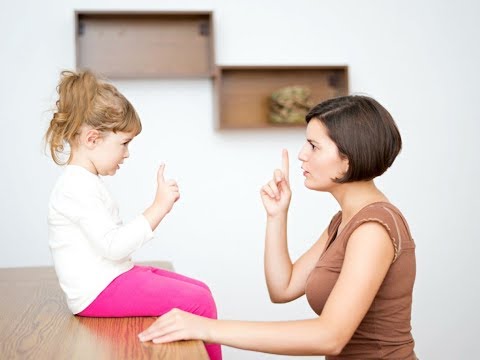 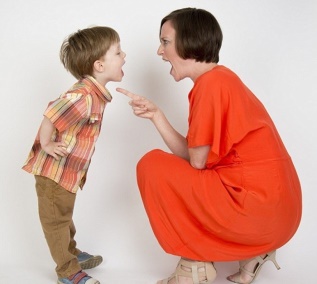 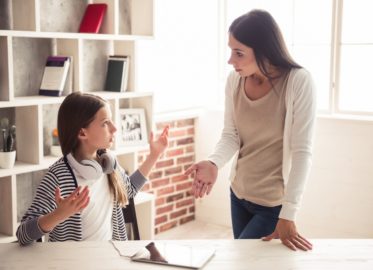 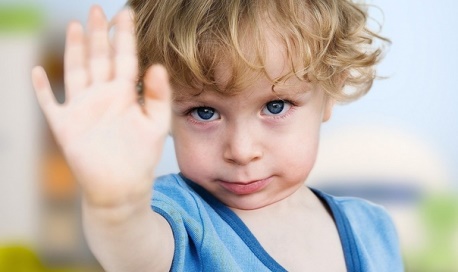 Право на защиту от обид и жестокого   обращения
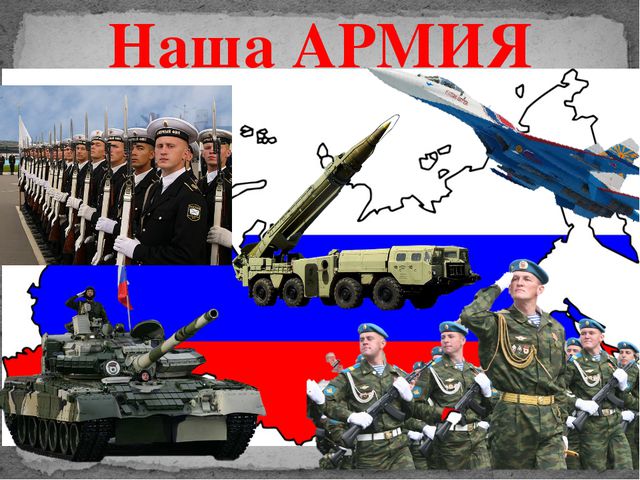 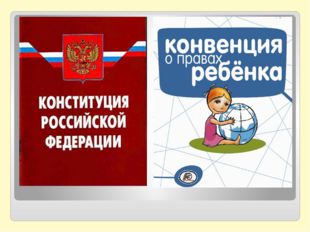 Этот символ означает…?  Кто тебя защитит, если появились проблемы  в детском саду,  дома или в школе?
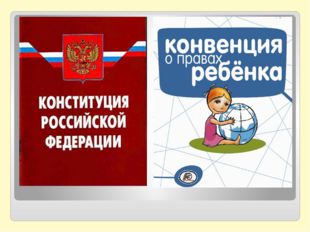 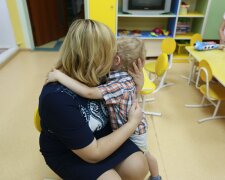 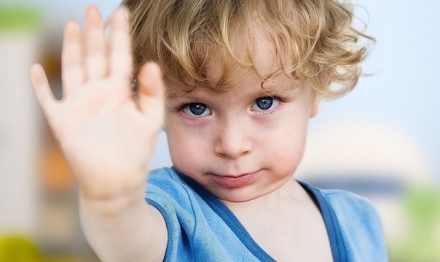 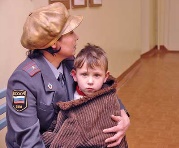 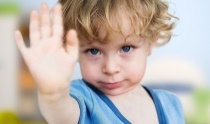 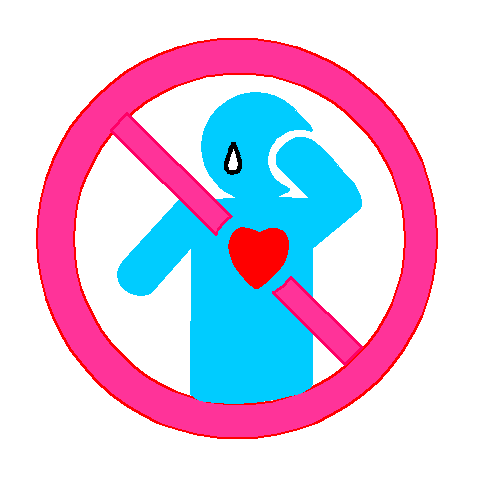 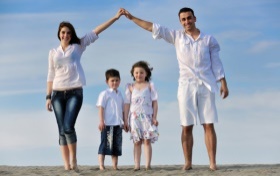 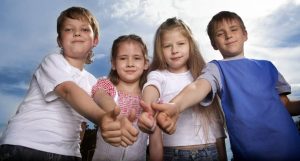 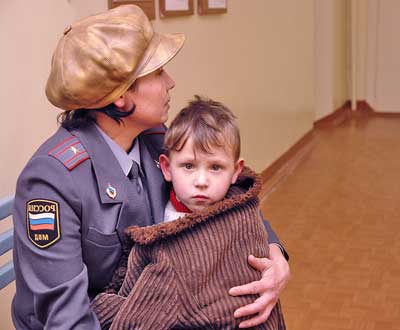 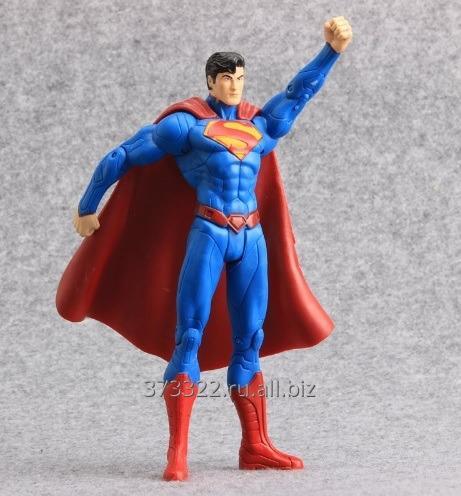 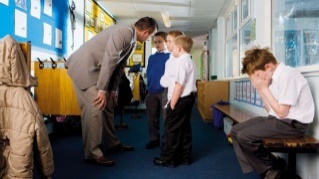 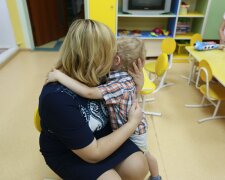 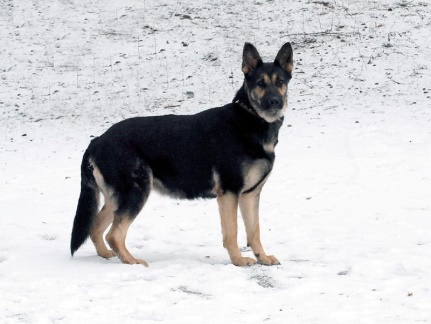 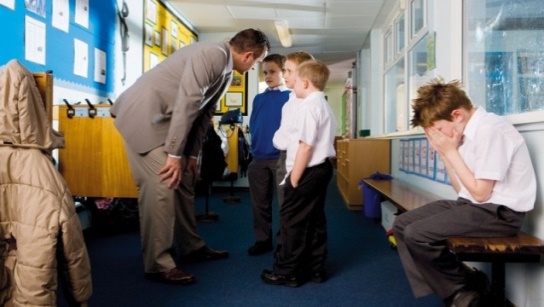 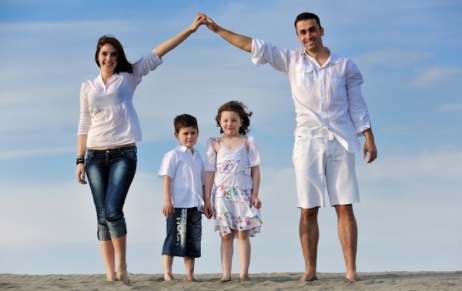 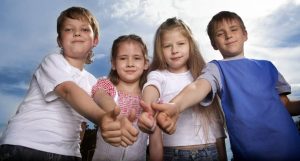 Право  играть
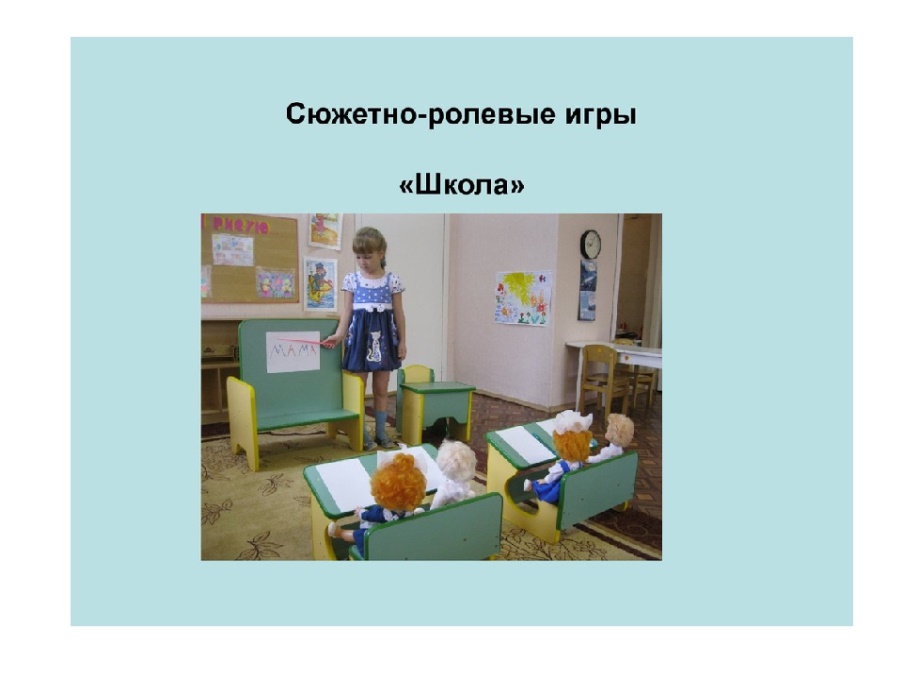 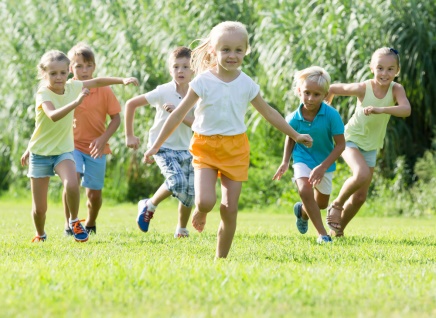 Узнал по символу, какое это право?    В какие игры нельзя играть даже детям постарше тебя?
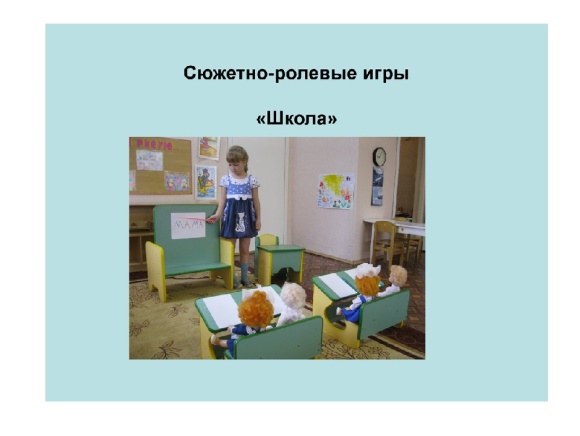 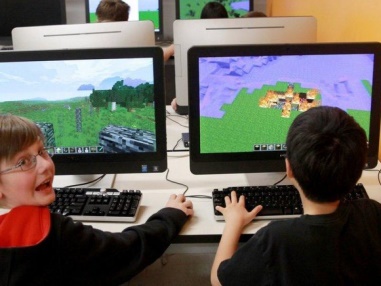 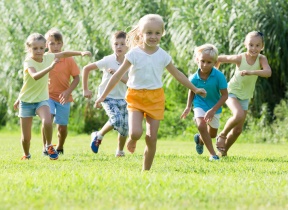 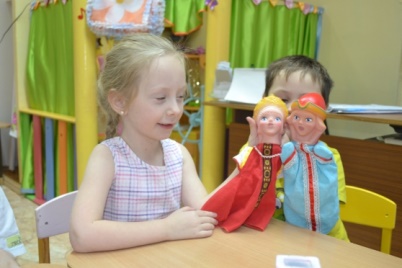 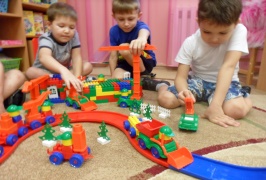 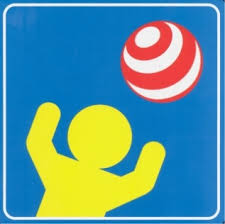 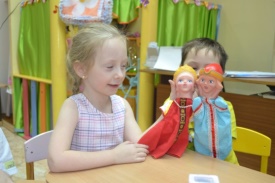 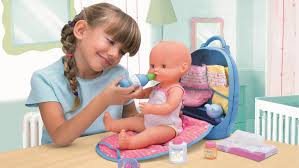 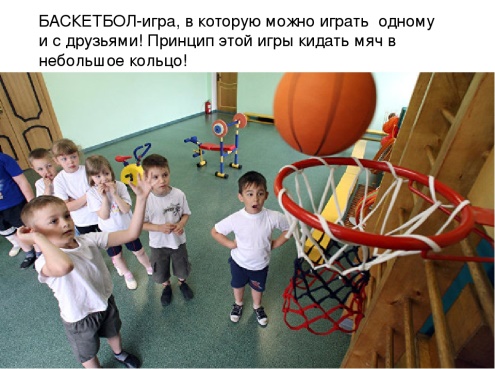 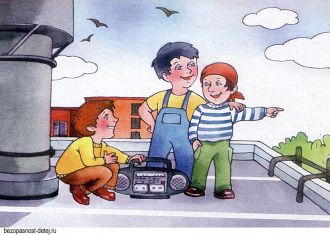 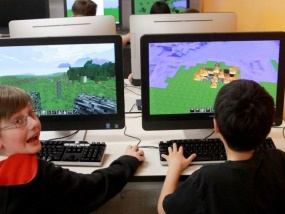 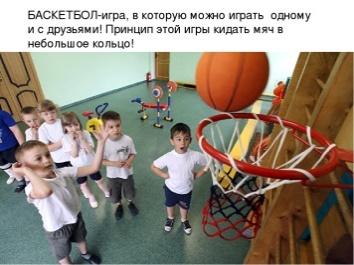 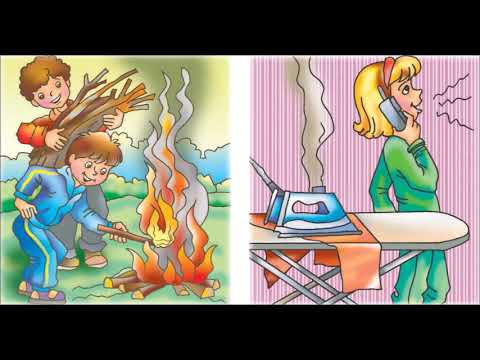 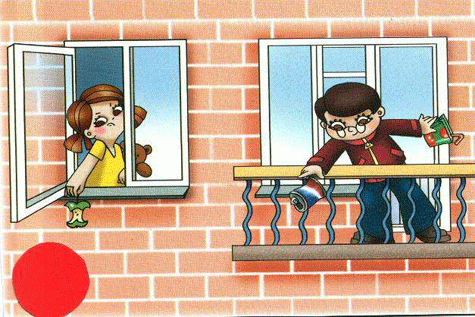 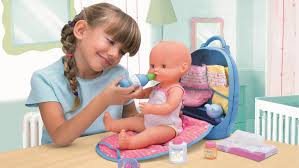 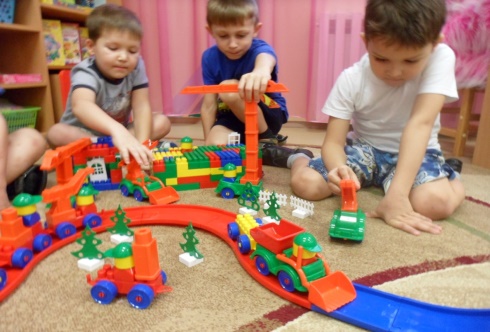 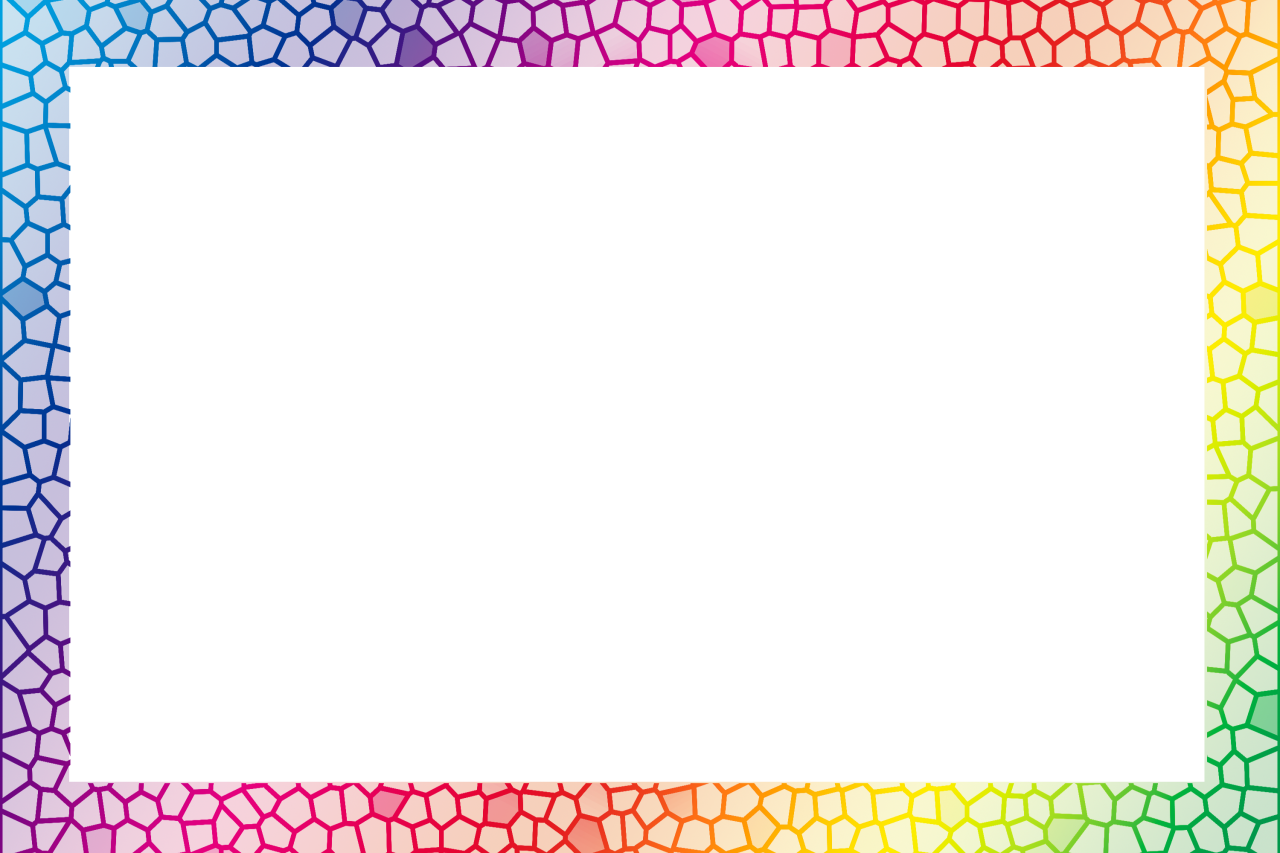 Спасибо за активное  участие в игре!